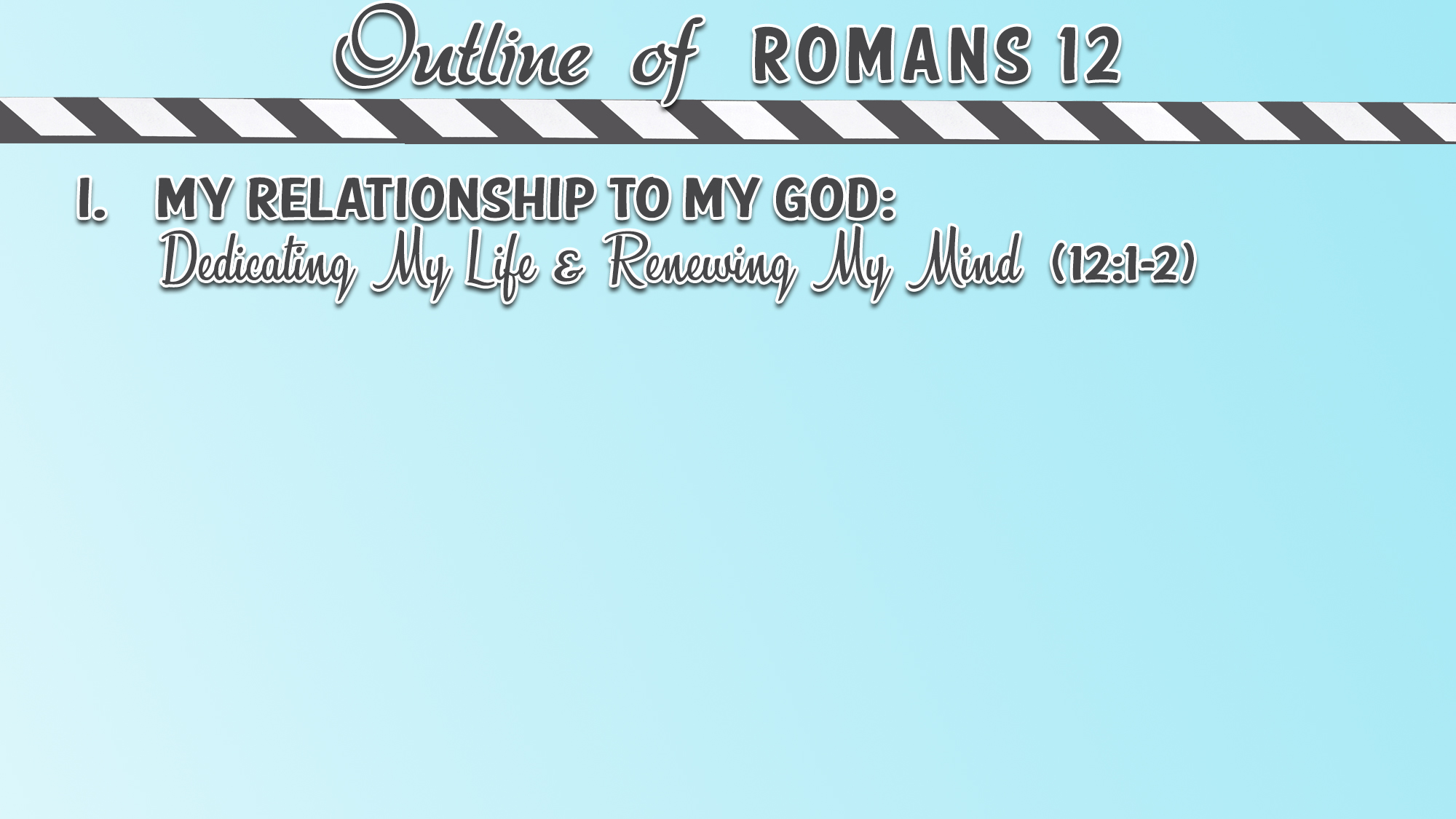 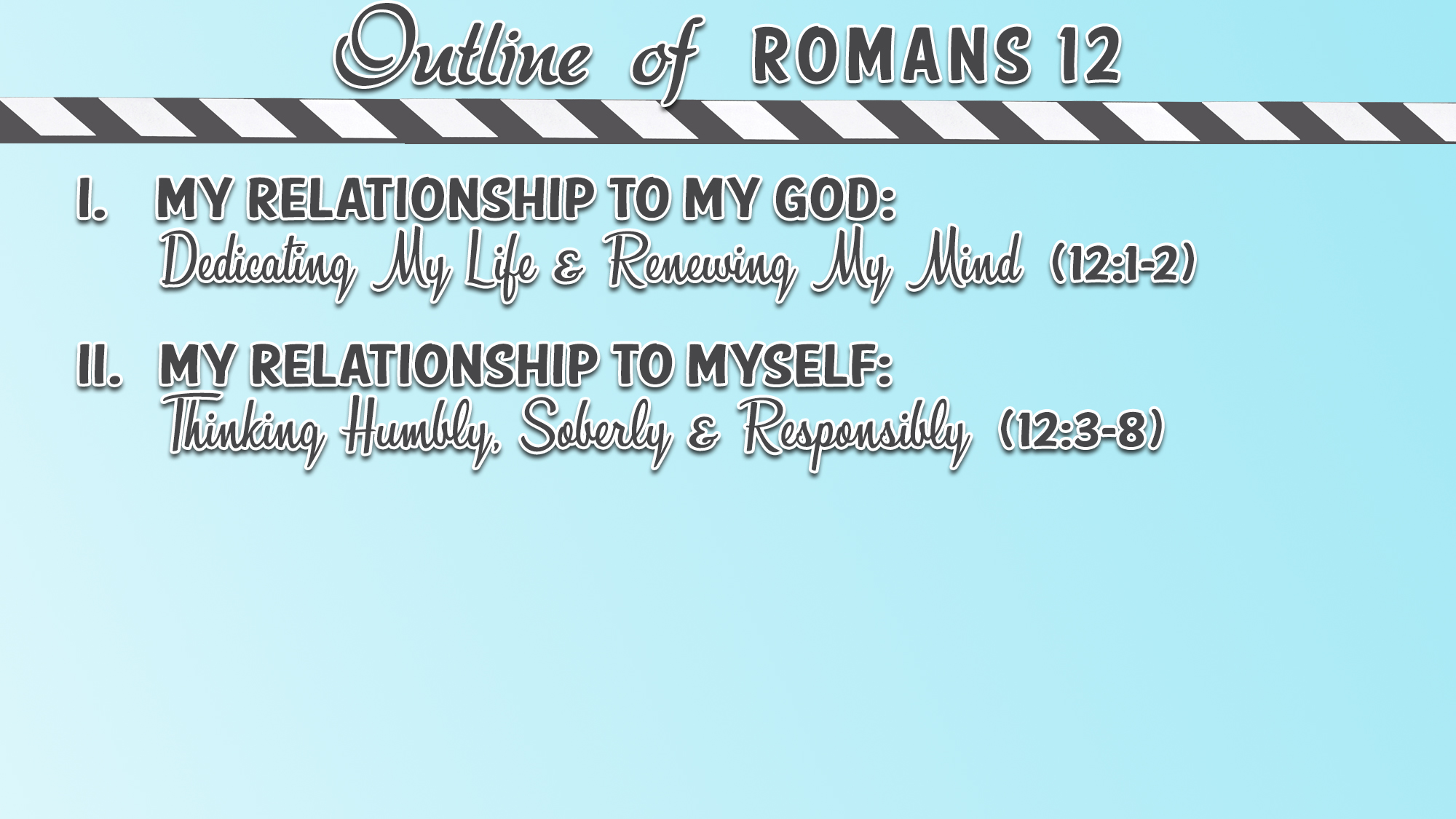 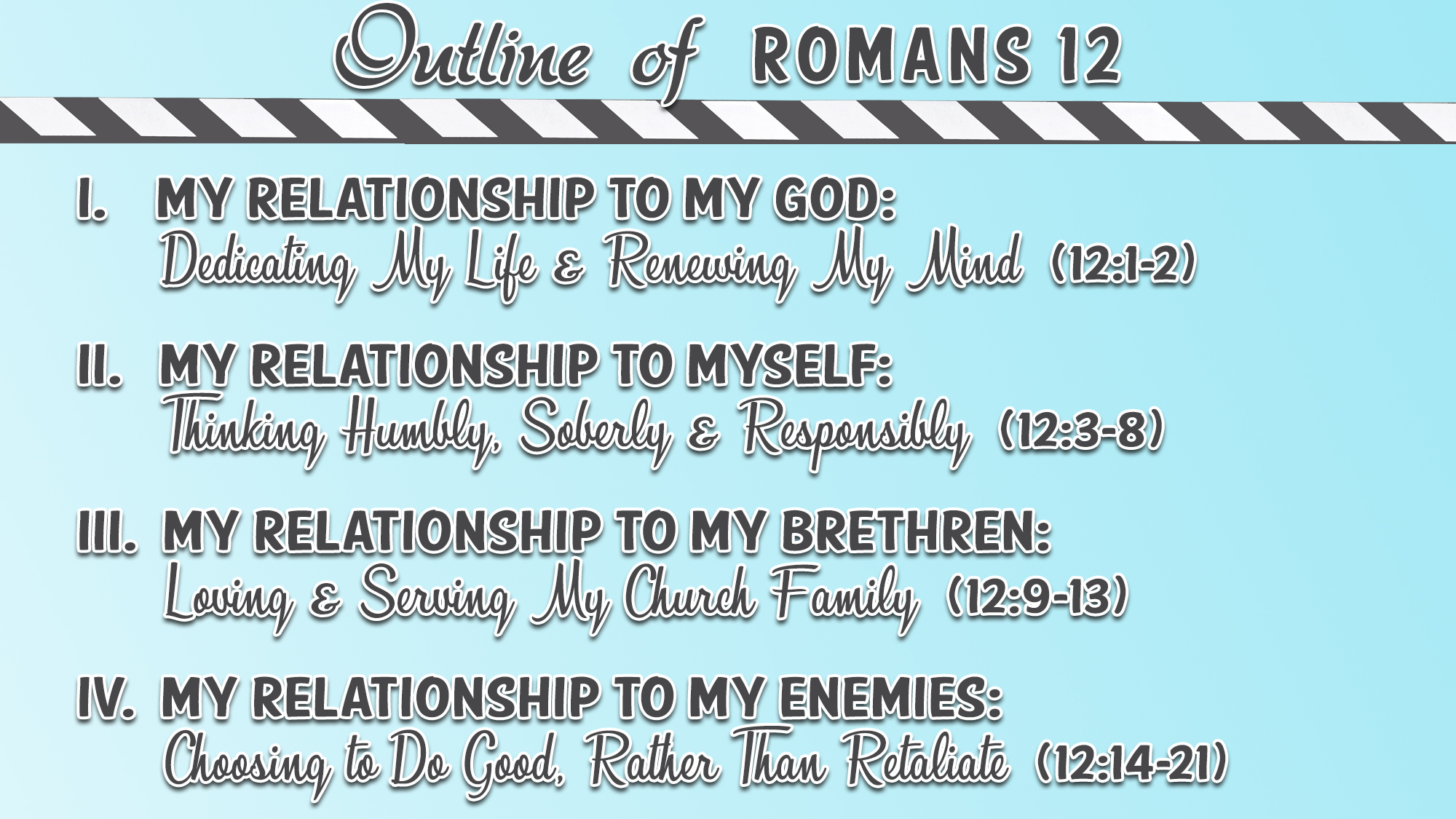 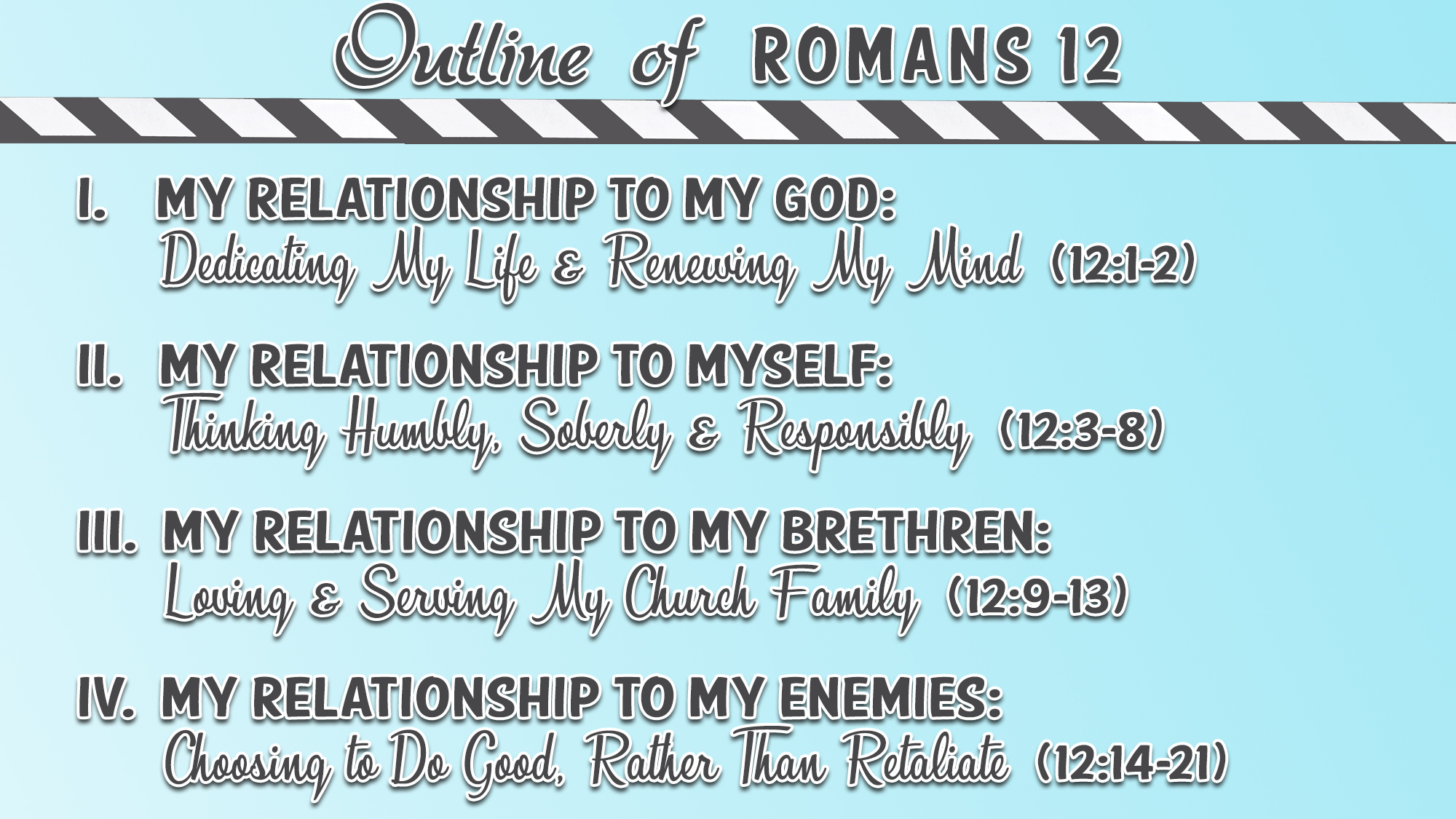 Choose to Do Good (12:14-16)
Bless those who persecute you (12:14)
Bless and do not curse (12:14)
Rejoice with those who rejoice (12:15)
Weep with those who weep (12:15)
Be of the same mind toward one another (12:16)
Do not set your mind on high things (12:16)
Associate with the humble (12:16)
Do not be wise in your own opinion (12:16)
Choose to Not Retaliate (12:17-21)
Never pay back evil for evil to anyone (12:17)
The Greek word “apodidomi” means “to render, to return, to restore, to recompense, to give back, to pay back” 
Present tense verb emphasizes continuous behavior 
The same word is used :
Of the wages the master would “give” the laborers in the vineyard (Matt. 20:8)
Of the monies the Good Samaritan would “repay” the innkeeper (Luke 10:35)
Of the reward the Lord will “reward” the hypocrites (Matt. 6:4, 6, 18)
Of the reward the Lord will “render” to each one according to his deeds (Rom. 2:6; 2 Tim. 4:8)
The same is taught in 1 Thess. 5:15 and 1 Pet. 3:9	
Christian love “thinks no evil” (1 Cor. 13:5, NKJV)
Jesus taught to not be drawn into the evil of an evil person (Matt. 5:39, 43-48)
Choose to Not Retaliate (12:17-21)
Have regard for good things in the sight of all men (12:17)
The Greek word “pronoeo” lit. means “to think before”
It means “to take thought for (in advance), to have regard for, to care for, to provide, to be preoccupied with”
Present tense verb emphasizes continuous behavior
The qualifier is on “good things” – “morally good, noble, pure, right, honorable”
The object is “in the sight of all men” – conscious of public behavior & its appearance
It is not sufficient to refrain from evil—we must also be seen practicing good
A Christian’s conduct must seek to be above reproach (2 Cor. 8:18-21; 1 Pet. 2:11-12)
Choose to Not Retaliate (12:17-21)
Live peaceably with all men (12:18)
The Greek word means “to bring to peace, cultivate peace, keep peace, reconcile”
The present tense emphasizes continuous effort and behavior 
The same word is used in Mark 9:50, 1 Thess. 5:13, 2 Cor. 13:11
The object of this peace is “all men”
The two qualifications of this peace: (1) “if possible” + (2) “as far as it depends on you”
We cannot do what is impossible
But, we must try…and do as much as we can
Choose to Not Retaliate (12:17-21)
Live peaceably with all men (12:18)
God’s children are charged to:
“Let the peace of God rule in your hearts” (Col. 3:15)
“Lead a quiet and peaceable life in all godliness and reverence” (1 Tim. 2:2)
“Be peaceable” (Tit. 3:2; cf. Jas. 3:17)
Be “peacemakers” (Matt. 5:9; cf. Jas. 3:18)
“Seek peace and pursue it” (1 Pet. 3:11)
“Pursue the things which make for peace” (Rom. 14:19)
“Pursue…peace with those who call on the Lord out of a pure heart” (2 Tim. 2:22)
“Pursue peace with all people” (Heb. 12:14)
“Keep the unity of the Spirit in the bond of peace” (Eph. 4:3)
Choose to Not Retaliate (12:17-21)
Never avenge yourselves (12:19)
The Greek word means “to vindicate a person’s right, to exact justice, to avenge”
The human nature tries to get even
The Divine nature remembers the “love” of God (“Beloved”) and lets it go
1 Cor. 13:7; Prov. 10:12; 19:11; 1 Pet. 4:8; Eph. 4:32; Jas. 1:19-20
Jesus did not seek to avenge Himself (Luke 23:34; 1 Pet. 2:22-23)
We must refuse to vindicate and punish those who mistreat us
Present tense verb emphasizes continual behavior and choices